Содержание и формы работы с семьёй
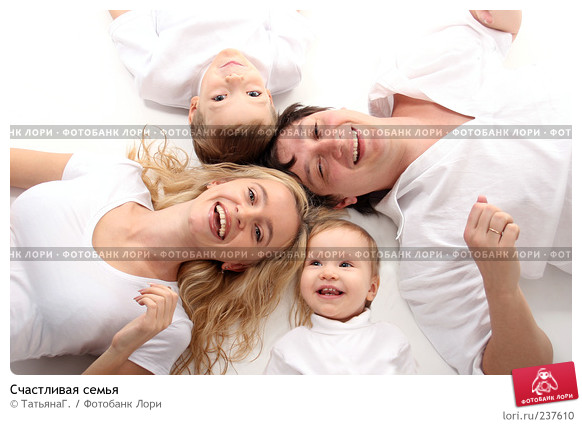 Схема педагогического взаимодействия
Классный 
руководитель
Классный коллектив
Социальный педагог
Семья
ЗДВР
Ученик
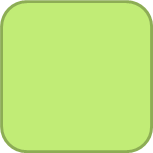 Педагог-психолог
Совет
профилактики
Педагог доп.образования
Родительский комитет
Задачи взаимодействия классного руководителя и родителей :
формирование активной педагогической позиции родителей;
вооружение родителей педагогическими знаниями и умениями;
активное участие родителей в воспитании детей.
Организация взаимодействия классного руководителя и семьи предполагает:
Изучение семьи с целью выявления её возможностей по воспитанию своих детей и детей класса(наблюдение, диагностические методы)
	Группировку семей по принципу наличия в них нравственного потенциала и возможности оказывать воспитательное воздействие на своего ребёнка и детей класса;
  Анализ промежуточных и конечных результатов их совместной воспитательной деятельности.
Содержание и формы работы классного руководителя с родителями учащихся
"Как можно меньше вызовов в школу родителей для моральных нотаций детям, для устрашения сыновей отцовской "сильной рукой", для предупреждения об опасностях, "если и дальше так будет продолжаться", - и как можно больше такого духовного общения детей с родителями, которое приносит радость матерям и отцам. Всё, что у ребёнка в голове, душе, в тетради, дневнике, - всё это мы должны рассматривать с точки зрения взаимоотношений детей и родителей, и совершенно недопустимо, чтобы ребёнок приносил матери и отцу одни огорчения - это уродливое воспитание". 
В.А. Сухомлинский